Computing coordinationA. Bressan,(University of Trieste and INFN)
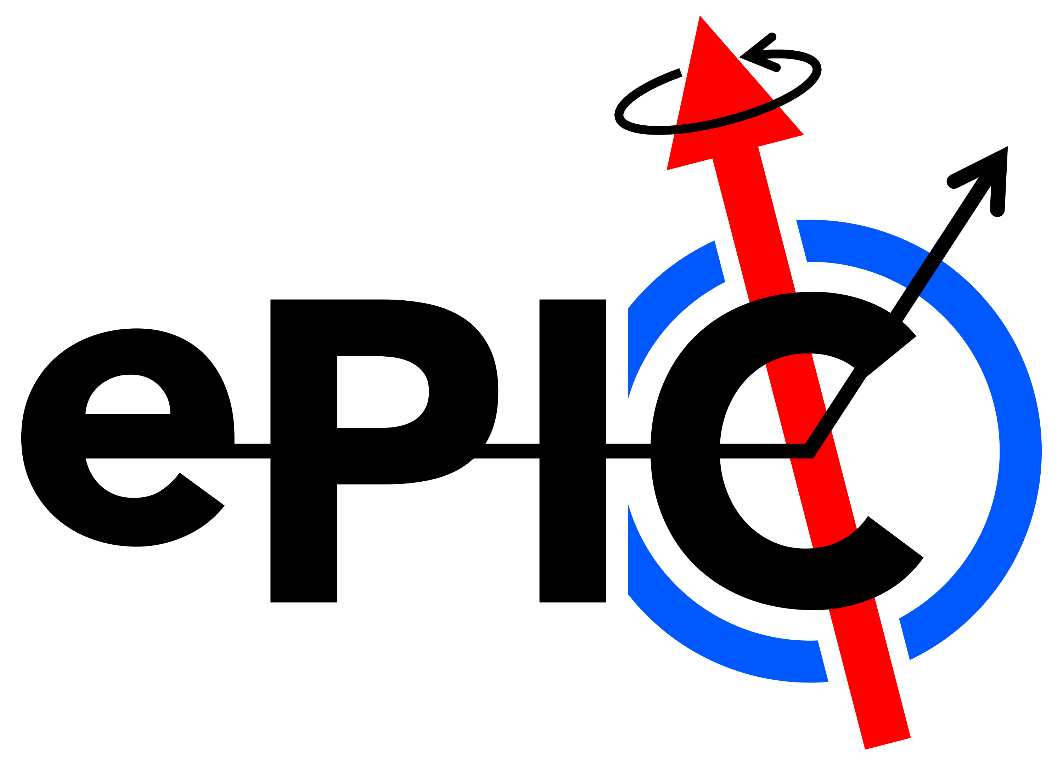 ePIC-Italia Sala Della Carita' - PD - 18/06/2025
Andrea Bressan
1
Klimentov, Alexei
Ongoing Computing: EICO
EIC International Computing Organization kick-off meeting Oct 15, 2024
Scopo: scrivere la “Carta” dell’organizzazione (scopo, regale, meccanismi di implementazione, comitati ecc.)
Partecipanti: Alexei Klimentov, Amber Boehnlein, Roger Jones, Domenico Elia,  Wouter Deconinck, Markus Diefenthaler,  Andrea Bressan, Eric Yen, Carlos Munoz Camacho, Francesco Bossu, Peter Jones, Daria Solkan, Francesco Noferini, Bradley David Sawatzky, Taku Gunji
Da allora ~20 Meeting, settimanali/bisettimanali incluso un meeting in presenza a BNL in Aprile (2-4/04/2025)
Sintonia con gli UK in molte delle discussioni. Lavoriamo per avere un modello molto simile al WLCG (in piccolo), se non farne parte, ed ad usarne cmq. tutti i protocolli
Commissione calcolo informata senza particolari reazioni
ePIC-Italia Sala Della Carita' - PD - 18/06/2025
Andrea Bressan
2
Background. EIC International Computing Organization. Cont’d
In-person meeting in April 2-4 at BNL1 (agenda) to complete first draft 
 Drafting committee: 
A.Boehnlein (Jlab), M.Diefenthaler (Jlab), A.Klimentov, (BNL) 
A.Bressan(University and INFN Trieste)
R.W.L.Jones (Lancaster University)  
T.Gunji (Tokyo University)
C. Munoz Camacho (University Paris Saclay) 
E. Yen (ASGC) 
Addressed comments from IT and CA FA at EICO working group – 2nd draft of comments
Addressed comments from EIC and ePIC stakeholders – 3rd draft out for comments
Addressed comments from DOE NP – 4th draft out of comment
The EICO may apply for observer status to the WLCG
It was discussed with WLCG and WLCG is in favor of this
EICO Overview Board Chairs will be PoC to WLCG
Utilization of WLCG network infrastructure by EIC computing is one of the topics to be addressed 
Follow-up discussions will be aligned with the EIC-RRB cadence
1 the first day was co-located with Echelon0/1 mini-WS organized by ECSJI and ePIC SW&C
[see Markus talk for more details]
3
Struttura – DOE centered
ePIC-Italia Sala Della Carita' - PD - 18/06/2025
Andrea Bressan
4
Struttura – International
ePIC-Italia Sala Della Carita' - PD - 18/06/2025
Andrea Bressan
5
Struttura EICO
EICO è la parte che coordina la partnership internazionale. Sulla falsa riga di WLCG sarà composta da:
Overview Board
Management Board
Technical Forum


EICO Overview Board. The Overview Board (OB) oversees the functioning of the EICO. It is composed of a representative of each Institution that is a member of the EICO, the ECSJI directors and the Spokesperson(s) of each EIC Experiment with voting rights.  The OB is co-chaired by EIC Computing Council Members, which include a member of the OB appointed as a co-chair. OB meetings are held at least twice per year.  The two scheduled meetings are held prior to the RRB meeting to approve the report that details the accomplishments of the EICO, and the individual site metrics outlined in the cooperation agreement. The OB has the responsibility to manage external relationships with partner organizations, such as WLCG, also supporting the priorities of EICO within the global ecosystem of the different  computing centers. The OB also provides a resolution path for institutional issues relative to the cooperation agreement.
EICO Management Board. The Management Board (MB) organises the work of the EIC Computing as a set of formal activities. It maintains the overall programme of work and all other planning data necessary to ensure the smooth execution of the work of the EIC Computing. It provides half-year progress and status reports to the OB. The MB membership includes the ECSJI directors, the Technical Heads of the Echelon 0, Echelon 1 and Echelon 2 Centres, the leaders of the major activities and projects managed by the Board, the Computing Coordinator of each EIC experiment, the Chair of the Technical Forum, a Scientific Secretary and other members as decided from time to time by the Board. MB meetings are held on a regular basis (usually monthly). MB has several roles, including : 
to broker and manage agreements between the resource centres and the experiment(s). In practice, this will require background agreements with other organisations that run various parts of the infrastructure, such as fabrics and storage operations, certificate authorities, network providers, etc.;
to broker and manage agreements between resource centres, and between resource centres and EIC host labs;
to review schedules, service performance, resource utilisation, etc. and decide about tools to be used to assess centers reliability and availability;
to oversee publications, communications, conference submissions, and speakers, where it concerns software and computing activities that are not completely within EIC experiment(s).
The MB endeavours to work by consensus but, if this is not achieved, the ECSJI Directors shall make decisions taking into account the advice of the Board. In case there is a need for voting, MB members belonging to the same funding agencies will cast one vote. For a vote during a meeting only people present may vote. Votes may be delegated from the official delegate to other people if announced to the MB chairperson(s) prior to the meeting.
ePIC-Italia Sala Della Carita' - PD - 18/06/2025
Andrea Bressan
6
Struttura EICO
EICO Technical Forum. The Technical Forum (TF) is part of the EICO and represents in particular the computing centers (including Echelon 1 centers). The TF has several roles, including:
to exchange information;
to act as a forum for technical discussions and planning, including schedules, resources utilization and technical solutions, challenges and requirements;
to organize technical discussions related to production system and middleware, etc and make proposals to the MB;
discuss technical roadmap for the evolution of EIC facilities and services;
The TF meetings are open to all interested members of the EIC computing. Other parties may be invited for topical discussions. The TF chairperson is appointed by MB for a two-year period. Extension is possible with full concurrence of OB. The TF reports to the MB. The chair of the TF is an ex officio member of the EICO Management Board. The TF may start and stop working groups when needed to address technical issues. TF shall provide regular (bi-monthly) updates on its activity to MB.
ePIC-Italia Sala Della Carita' - PD - 18/06/2025
Andrea Bressan
7
Next Steps
The RRB is responsible for approving the EICO charter
Presenting for comments in June 2025
Timeline for next steps: comments from EICO members are due by Thursday, June 19. The version will be sent to the RRB on Friday, June 20, at 5:00 p.m. EDT. Deadline for RRB comments was set to Aug 31st.
In July we foresee a discussion in CCR
Finalize in fall 2025
Reopen the ECSJI charter
Rationalize wrt to the approved EICO charter as well as other changes (target: Spring 2026)
EICO Working group drafts the EICO Cooperation agreement (Target: first draft Fall 2026)
An appropriate working group drafts major procedural issues
Documents to be prepared by the EICO WG and ECSJI after the EICO charter will be approved by the RRB
Cooperation agreement template
Echelon 1 and Echelon 2 requirements
EICO OB and MB composition and membership
…
8
CNAF
We requested resource @CNAF since 2022
About 1kHS06 and 100TB until last year
5 kHS06 and 100TB last year
The requested were motivated in participating with resources (limited but different from 0) to the overall simulation campaigns done via OSG (Open Source Grid)
The setting up of the tokens/mapping and access information has taken some time (mainly ePIC side) due to request of protocols different from standard
ePIC-Italia Sala Della Carita' - PD - 18/06/2025
Andrea Bressan
9
CNAF
ePIC-Italia Sala Della Carita' - PD - 18/06/2025
Andrea Bressan
10
CNAF; Local users
Use Case
Monte Carlo productions better stay centralized
Maybe reconstructions if we wish to check improvements before pushing them?
This is also true for RICH reconstruction
ROOT Tree analyses, with present numbers can be performed on personal computer or local farms (we don’t need a TIER1 for that)
DATA repository? What may we need?


Open for discussion
ePIC-Italia Sala Della Carita' - PD - 18/06/2025
Andrea Bressan
11